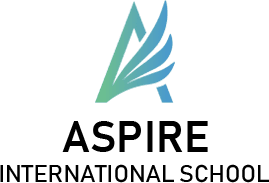 قسم الدراسات العربية
الصف الثانى الإعدادى
الدرس الثالث
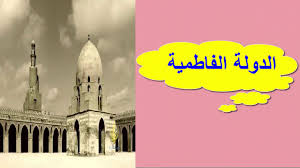 أهداف الدرس
يفسر أسباب قيام الدولة الفاطمية .
يبرز دور الأزهر الشريف فى نشر الثقافة العربية والإسلامية .
يقيم النتائج التى ترتبيت على انهيار الدولة الفاطمية .
يحرص على التسامح وتقبل الأخر .
1- أنواع الدول المستقلة :
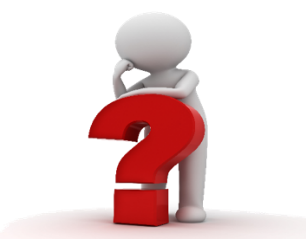 2- ظهور الدول المستقلة :
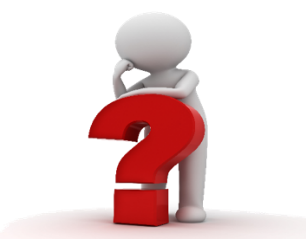 3- بداية قيام الدولة الفاطمية :
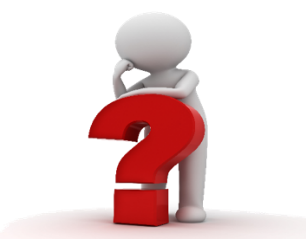 3- كيف قامت دولتهم:
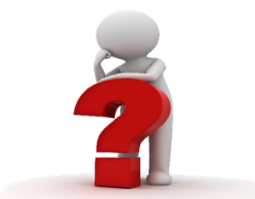 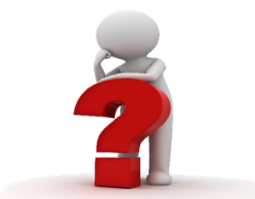 - وقام بالأعمال التالية :
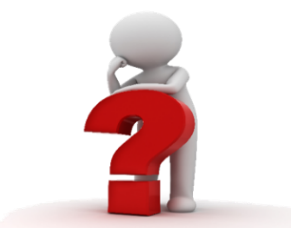 4- دخول الفاطميين مصر بقيادة جوهر الصقلى :
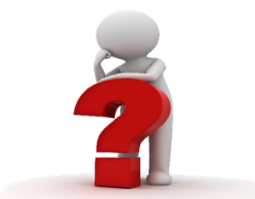 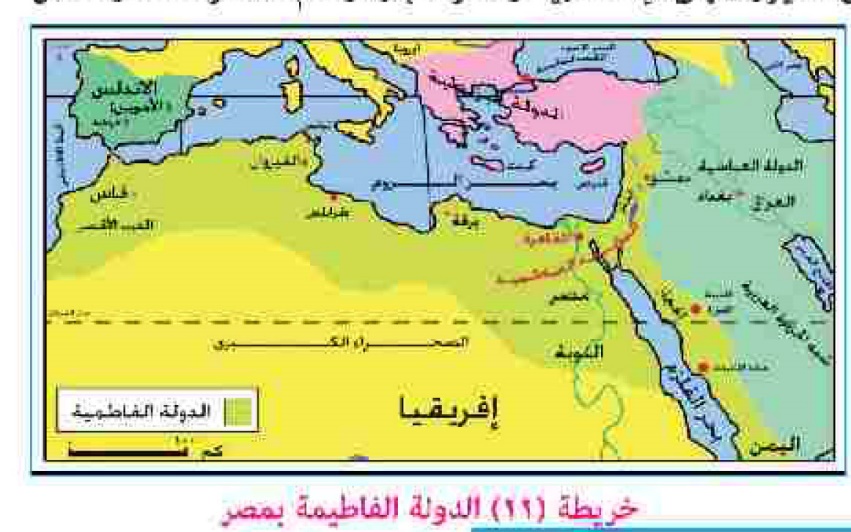 5- أهم أعمال جوهر الصقلى :
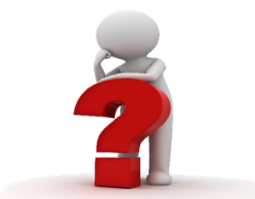 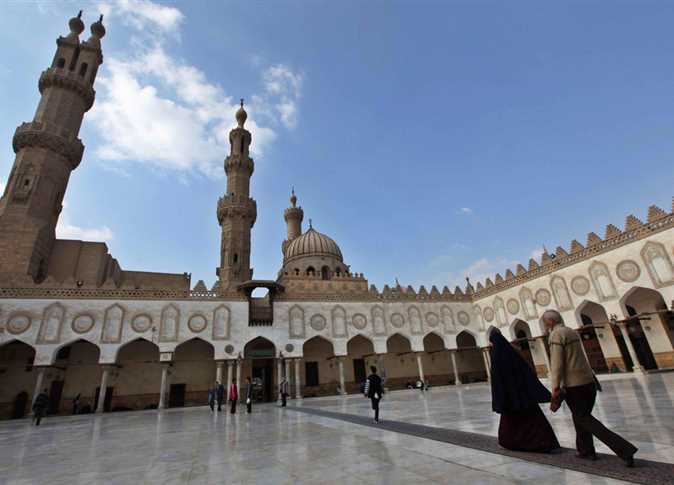 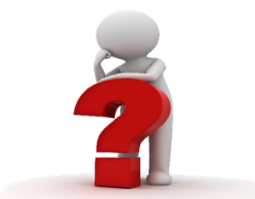 الجامع الأزهر
6- قدوم الخليفة المعزإلى القاهرة :
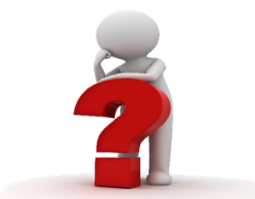 7- أهم أعمال المعز لدين الله الفاطمى :
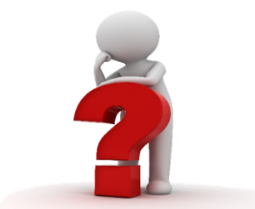 8- أهم خلفاء المعز لدين الله الفاطم :
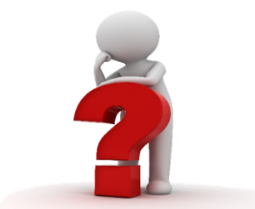 9- أحوال مصر فى عهد الدولة الفاطمية :
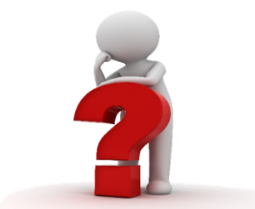 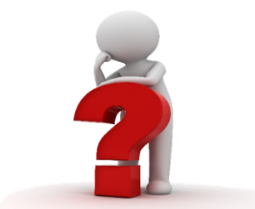 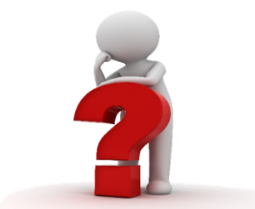 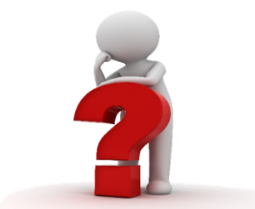 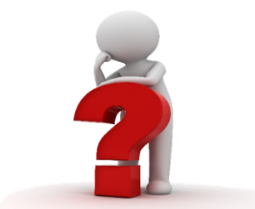 10- انهيار الدولة الفاطمية :
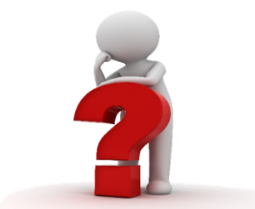 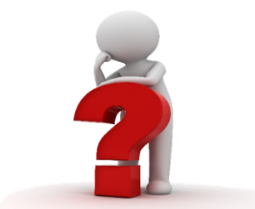